Vorstellung der Bachelor-Fachmodule 2021
Studierende berichten
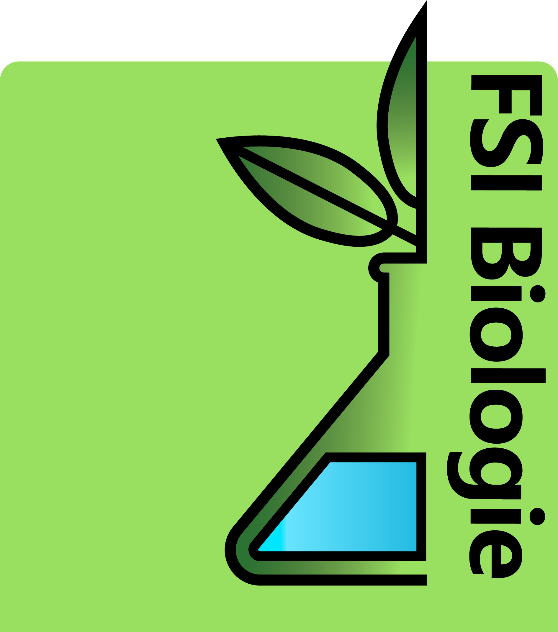 Wie finde ich eine Bachelorarbeit?
Nächsten Donnerstag erfahrt ihr‘s:
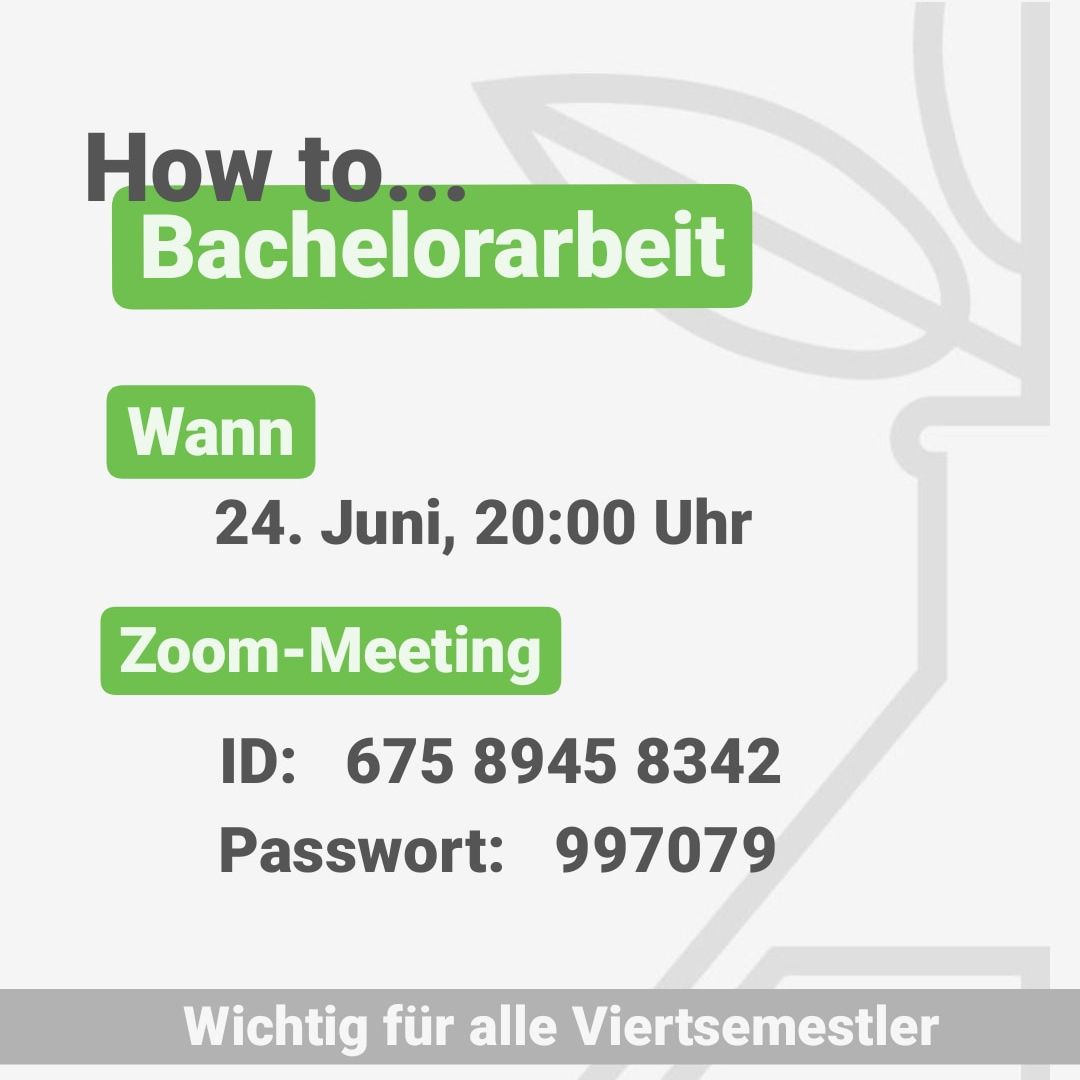 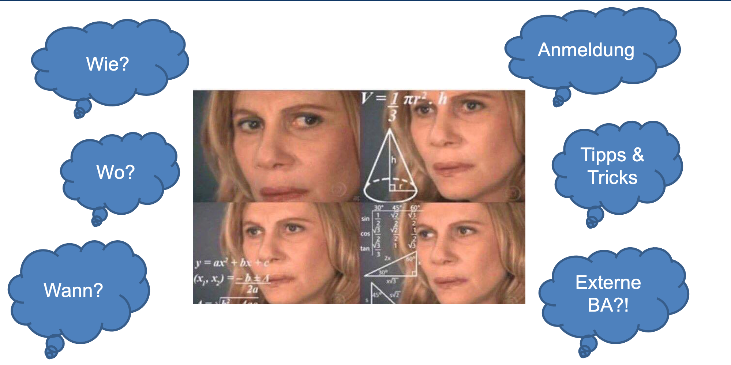 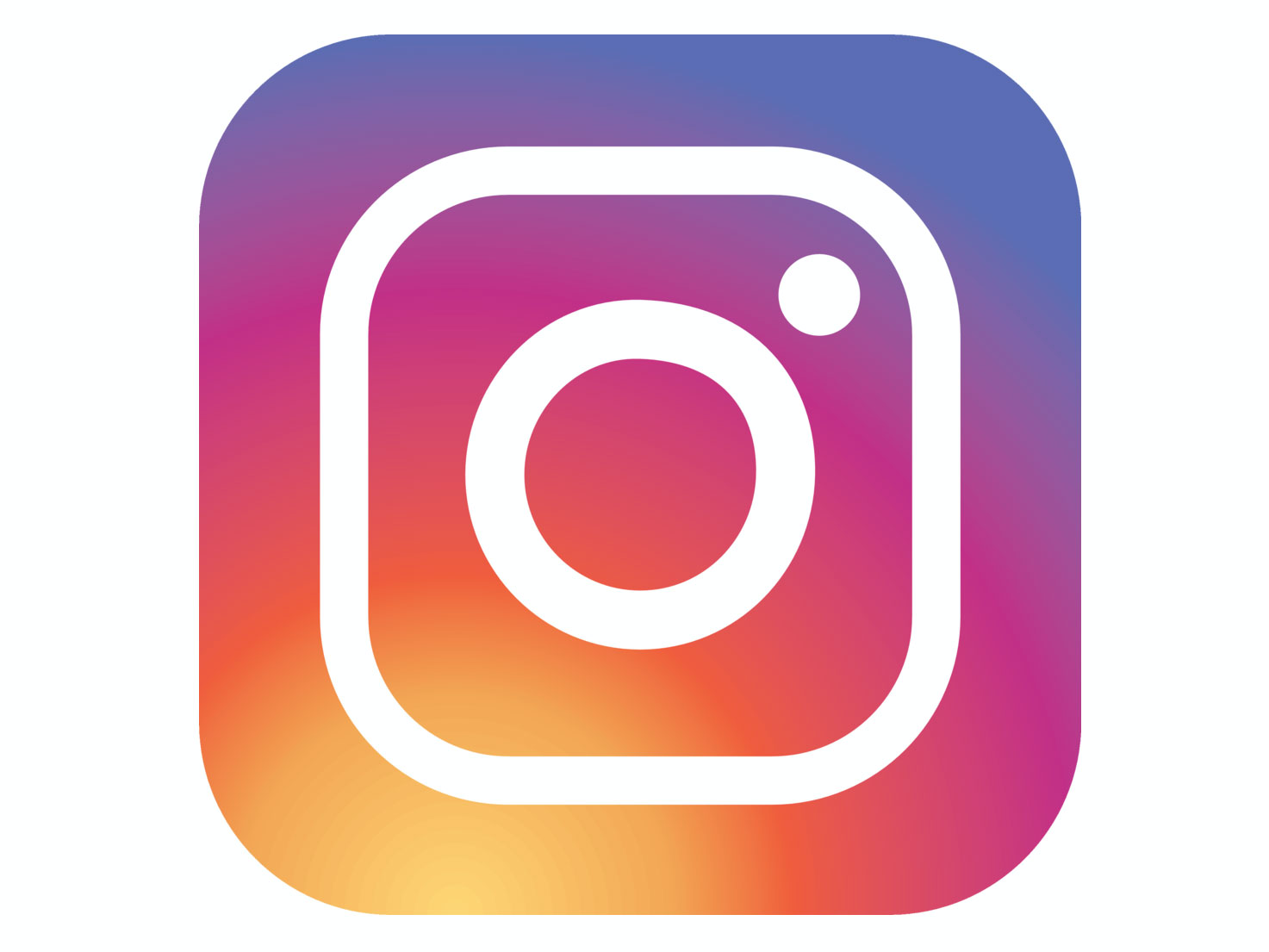 fsi_bio_erlangen
Allgemeines zur Wahlstrategie: Unsere Tipps 

Was wir vermeiden wollen: unklug zu wählen und nur Priorität 4 und 5 erhalten.

Tipp 1: beliebte Module mit wenigen Plätzen muss man auf Priorität 1 setzen.

Tipp 2: Man sollte beliebte Module mit wenigen Plätzen nicht auf Priorität 3 oder schlechter setzen.  

Tipp 3: Realistisch bleiben und nicht 5 beliebte Module mit wenigen Plätzen wählen.

Tipp 4: Wer will, kann natürlich auch pokern.
15.06.2021
3
Beispiel
Rudi interessiert sich für Zellbiologie und Immunologie als A/B Fachmodul. Ebio findet er auch interessant.
 1. Immunologie
2. Zellbiologie
3. Ebio 
2.    Beispiel
Lena möchte folgende Wahl abgeben:
1. Virologie
2. Immunologie
3. Neurologie
4. Immungenetik
5. OC
15.06.2021
4
Und zu guter Letzt 
In allen Modulen werden ähnliche Methoden vermittelt
Die Fachmodule bestimmen nicht eure zukünftige Fachrichtung
Module an der NatFak sind genauso gut wie/besser als MedFak Module
Bei großem Interesse kann man sich immer um ein Praktikum bemühen oder Vorlesungen freiwillig besuchen, …oder um eine Bachelorarbeit (siehe Veranstaltung nächste Woche  )
15.06.2021
5
Fragen?
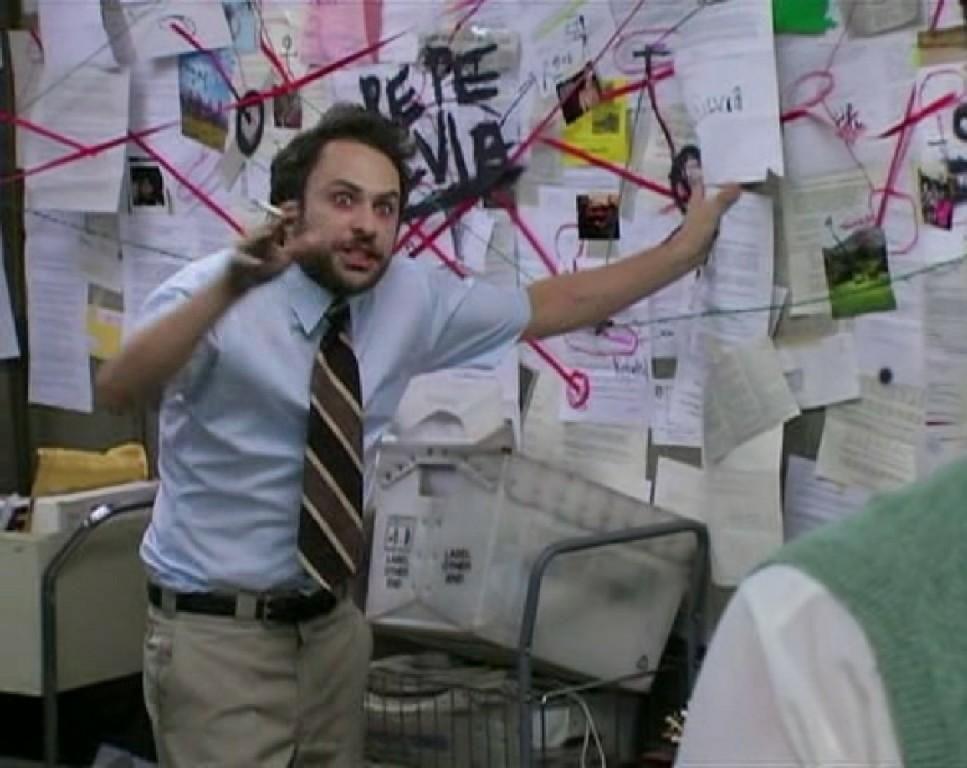 Wie, wer, wo, wie, was wird gewählt?
Und wann? Und wieso? Und wer entscheidet? Und wieso wollen alle immer mein Lieblingsmodul?
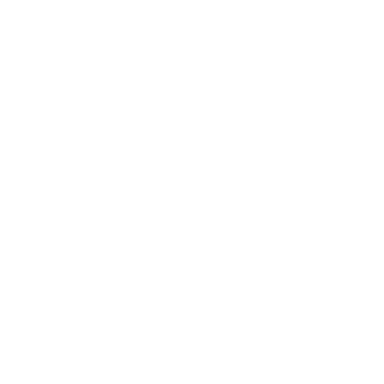 fsi-bio@fau.de
anna.dingfelder@fau.de
Entwichlungsbiologie
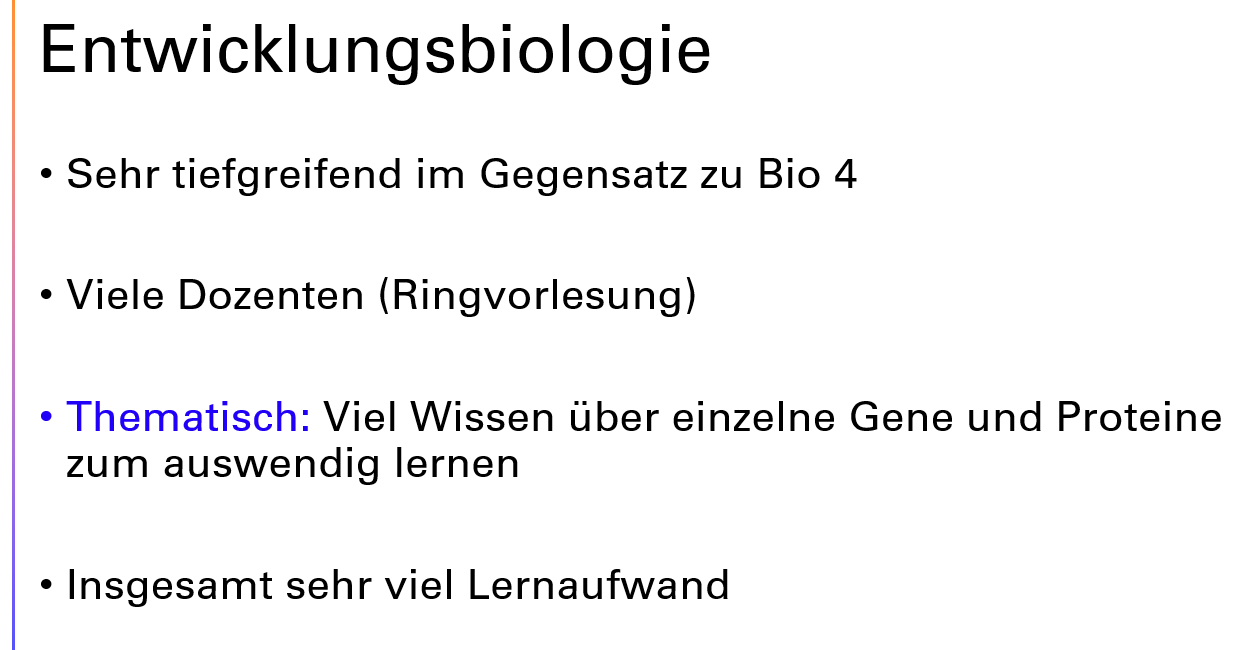 15.06.2021
8
[Speaker Notes: Anna]
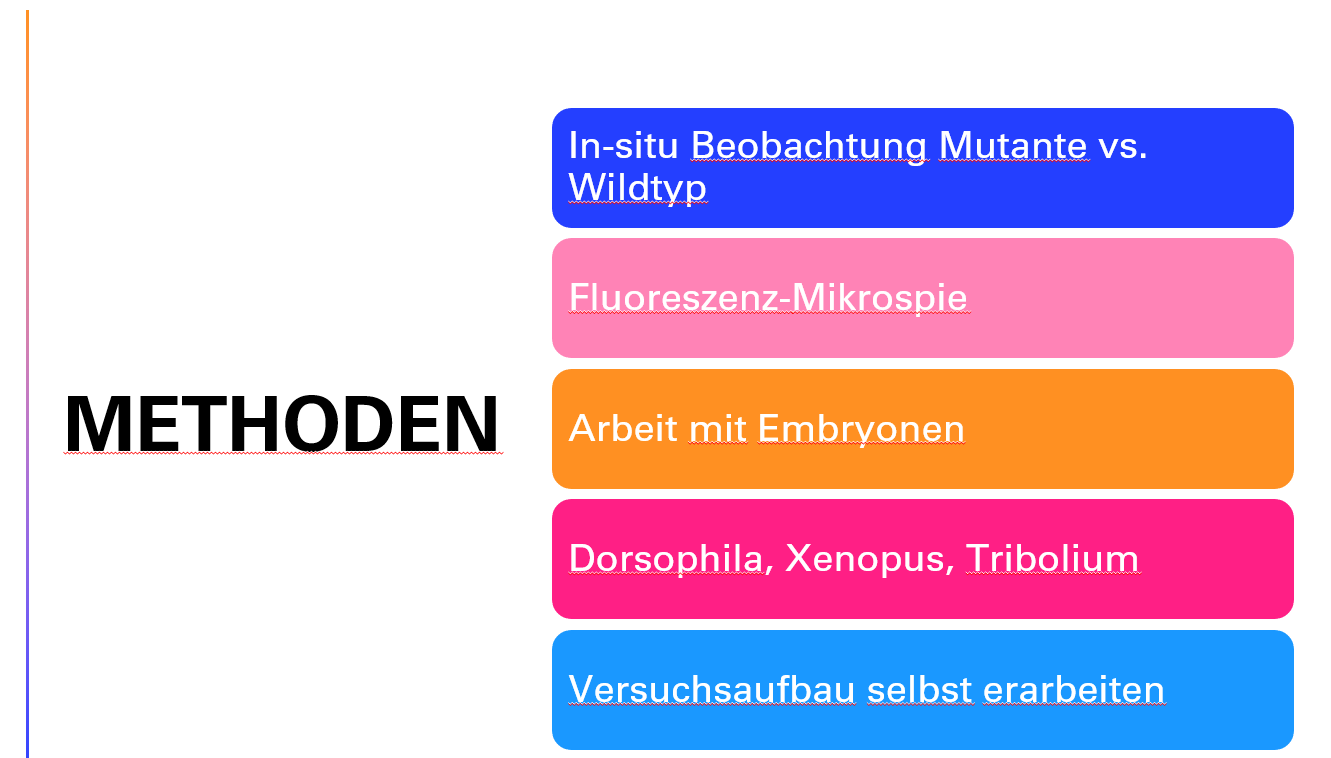 15.06.2021
9
[Speaker Notes: Anna]
Falls man dafür Interesse aufbringt und kein Problem mit dem Lernen vieler unterschiedlicher Gene und Transkriptionsfaktoren hat, machen das Modul und das Praktikum sehr viel Spaß.
15.06.2021
10
[Speaker Notes: Text]
Molekulare Pflanzenphysiologie
Vorlesung
Themen: rund um Pflanzen, von Nährstoffaufnahme bis Stress 
Seminar zur Vorlesung: muss Artikel als “Hausaufgabe” lesen oder Recherchieren und diskutiert dann darüber; teilweise auch nur Fragen, die recherchiert werden sollen und im Plenum beantwortet werden 
Eine 90 min Vorlesung im Wintersemester freitags um 8
15.06.2021
12
[Speaker Notes: Anna]
Praktikum
4 Wochen Praktikum im Wintersemester
Interessante Methoden teilweise noch in keinem Praktikum gemacht (z.B. Radioaktivität) 
Praktikumsklausur: Stoff der Vor- und Nachbesprechung (eine Woche nach dem Praktikum)
Protokolabgabe ein/zwei Wochen nach Praktikumsende, 3 Protokolle mit dem Partner*in aufgeteilt 
Vorlesungsklausur: Gedächtnisprotokolle helfen sehr beim lernen
Praktikum: Aufnahme von radiaktivem Zucker in Pflanze; Pflanzen transformieren und Gene exprimieren; Mikroskopieren; Western Blot; Particle Gun
Präsentation eines Papers in Gruppen im Praktikum
Praktikum war bei uns sehr aufgeteilt wegen Corona teils nur am Vormittag oder nur am Nachmittag, manchmal optional ein paar Stunden mikroskopieren
15.06.2021
13
Zellbiologie
Vorlesung
Vorlesung eine 90 min meistens im Winter Dienstags Deinstags um 8
Vorlesungsklausur: Themen teilweise Wiederholung aus anderen Semestern, es gibt Gedächtnisptrotokolle, teilweise deuten die Professoren an was sie gern hören würden
Forschungsprojekte zu Themen der Vorlesung im Seminar: eine Gruppe musste diese immer vorstellen, alle mussten diese schriftlich abgeben
Forschungsprojekt: man muss eine Fragestellung versuchen mit einem Experiment herausfinden, man lernt wie man auf einen Versuchsaufbau kommt
15.06.2021
15
Praktikum
Interessante Methoden: Midipräp, cDNA, siRNA, Gene Gun, Western Blot, Mikroskopieren, teilweise genauer die Wirkungsweise von z.B. einer Gelelektrophorese erklärt
Praktikumsklausur: Theorie die man im Praktikum gelernt hat, es gibt Gedächtnisprotokolle
Beide Klausuren am gleichen Tag, Protokollabgabe (3 verschiedene aufgeteilt mit Partner*in) ein paar Wochen nach dem Praktikum => Vorteil man lernt beim Protokoll schreiben und während dem Semester bei der Vorlesung und wiederholt alles beim lernen auf die Klausur
Präsentation eines Papers vor dem Praktikum (wird benotet)
3 Wochen Praktikum in jeder Woche wird man von einer anderen Arbeitsgruppe betreut und behandelt Themen dieser AG
15.06.2021
16
Biochemie
Thematisch
Photosynthese
Hitzeresistenzen/Stressantworten von Pflanzen

Methoden 
Enzymaufreinigung, Enzymkinetik 
PCR, Western Blot 
Pflanzentransformation mit Agrobakterien:Einbringen von Proteinen zur Farbstoffsynthese in Tabakpflanzen 
Einführung in Datenverarbeitung 

Leistungsnachweise
Klausur
Praktikumsklausur, Praktikumsprotokolle: jeweils zu zweit
Paperpräsentation
15.06.2021
18
Immunologie
Vorlesung:
Überblick Immunologie
Angeborenes und adaptives Immunsystem 
Allergien und Autoimmunerkrankungen 

Leistungsnachweise:
Klausur:
Machbar aber für wirklich gute Note wird einiges an Detailwissen abgefragt 

POLs: Problemorientiertes Lernen  Problemstellungen, deren Lösungen vorgetragen werden Punkte können auf die Klausur angerechnet werden! 

(Corona-)Praktikum:
Leider nur online  viele Vorträge halten, Paper vorstellen, Diskussionen zu immunologischen Themen
15.06.2021
20
Pharmazeutische Biologie
[Speaker Notes: Julia]
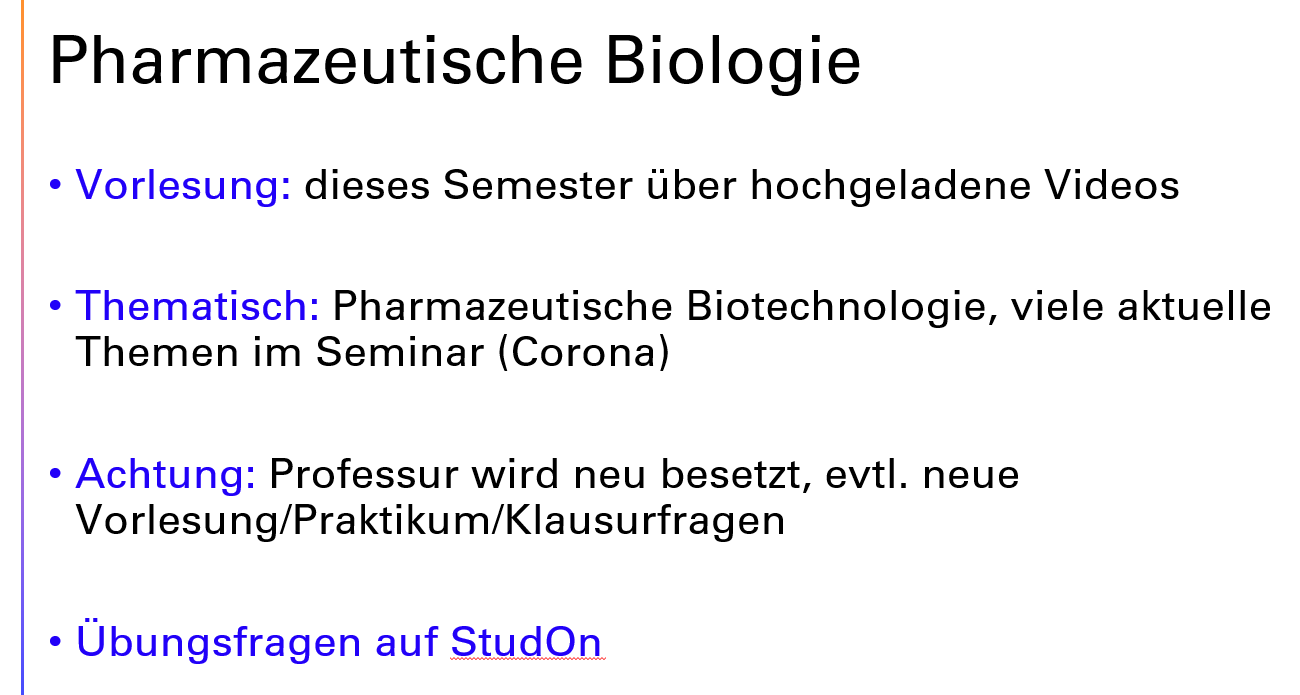 15.06.2021
22
[Speaker Notes: Anna]
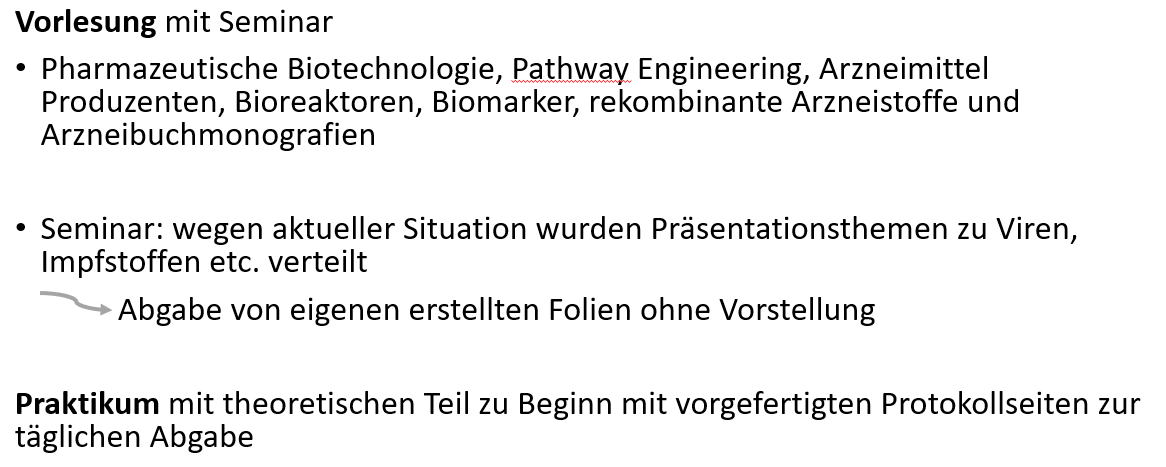 15.06.2021
23
[Speaker Notes: Lena w]
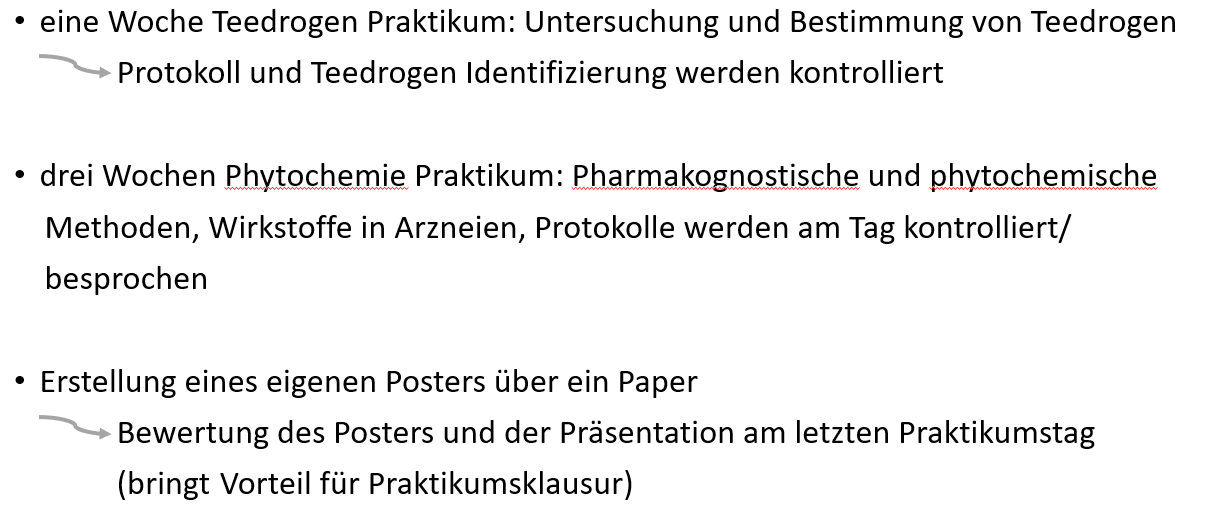 15.06.2021
24
[Speaker Notes: Lena w]
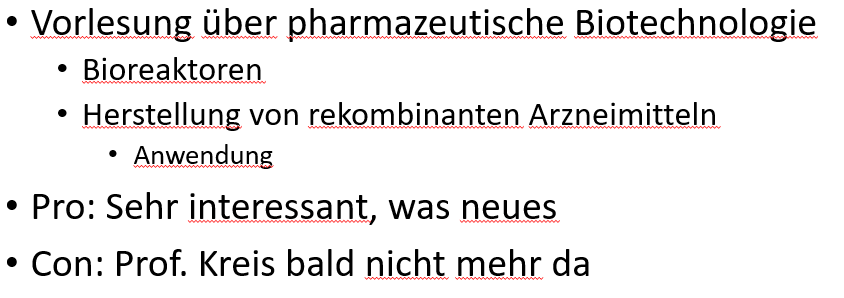 15.06.2021
25
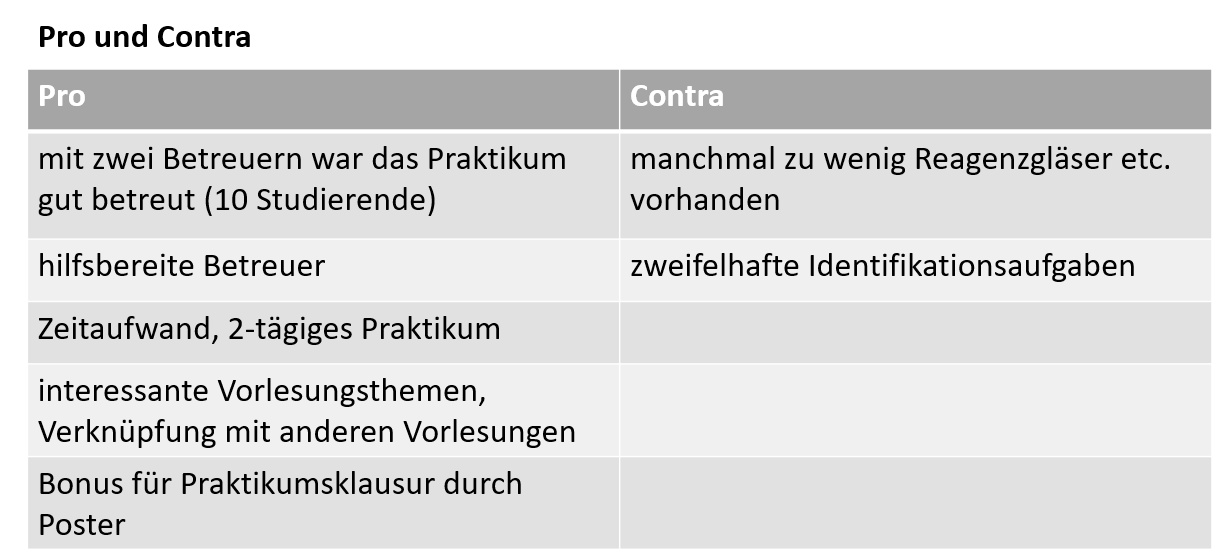 15.06.2021
26
[Speaker Notes: Lena w]
Geologie Paläontologie
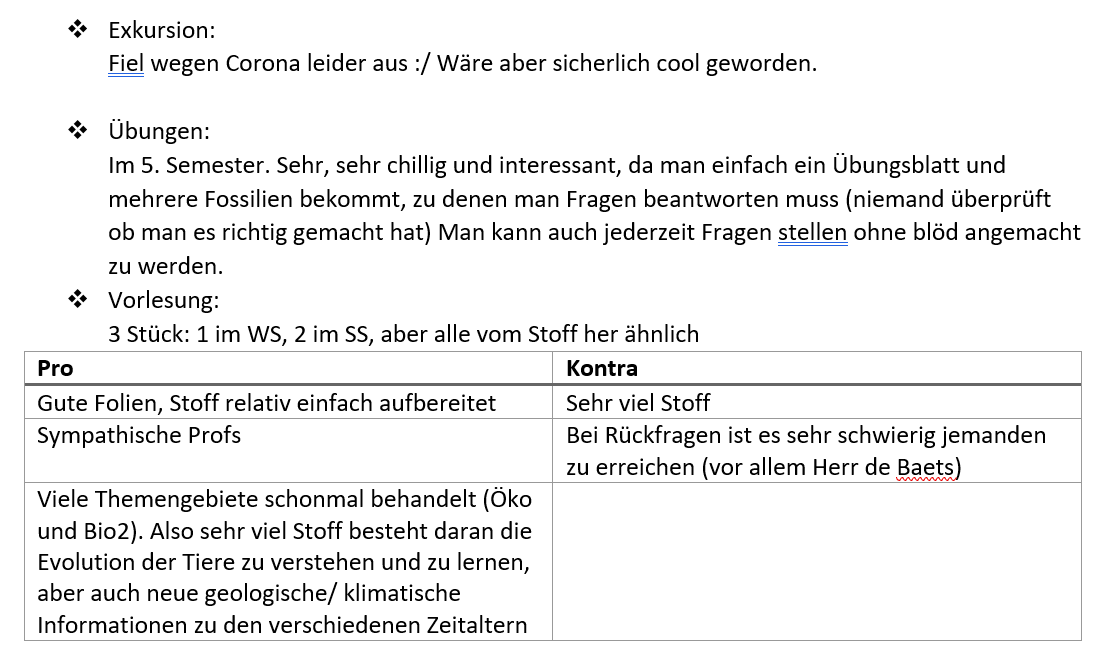 15.06.2021
28
[Speaker Notes: text]
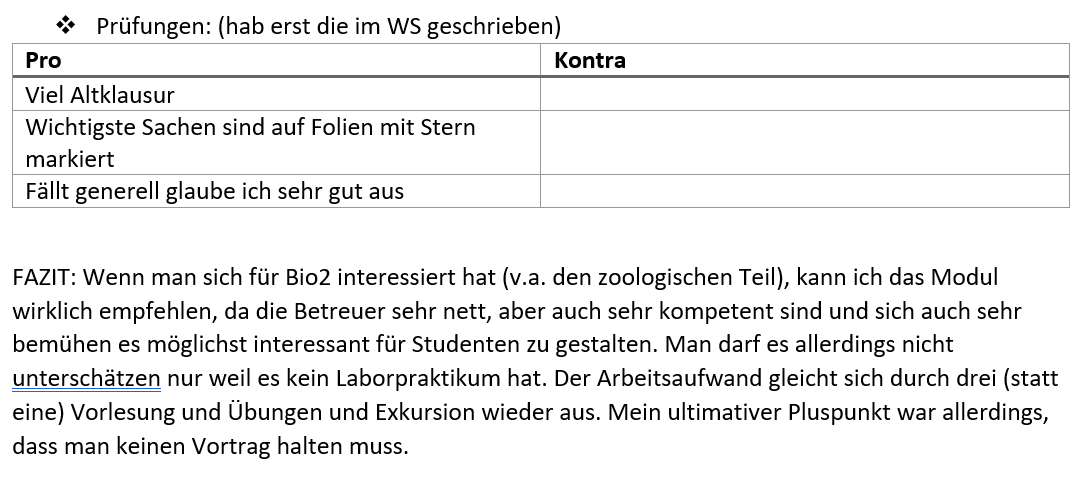 15.06.2021
29
[Speaker Notes: text]
Exkursionen in Steinbrüche, usw.
Echte Fossilien finden und behalten
Relativ leicht verdiente, gute Note
Lockere Lern-Atmosphäre
Gute Einsicht in die Taxa der Tiere & deren Entstehung
Viele Weichtiere und Kleinstlebewesen auf dem Programm, nicht nur Dinosaurier!
Wichtige Folien der Vorlesung sind gekennzeichnet
15.06.2021
30
[Speaker Notes: text]
Statt einer Vorlesung pro Semester, wie bei den anderen Modulen, sind es 3 Vorlesungen in 2 Semestern 
Viel auswendig lernen, v.a. welcher Organismus in welcher Epoche gelebt hat und was dessen Merkmale waren (vgl. mit Bio3)
15.06.2021
31
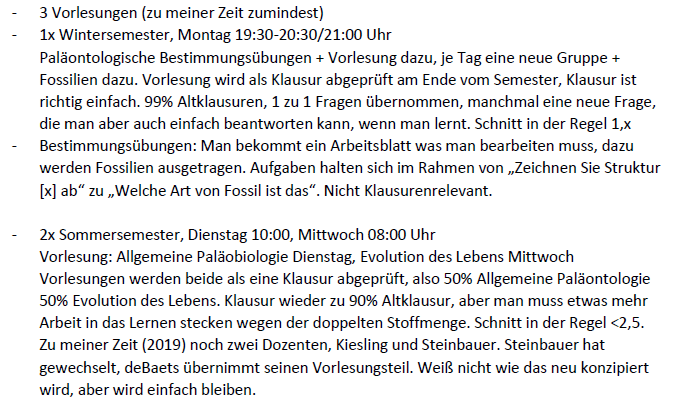 15.06.2021
32
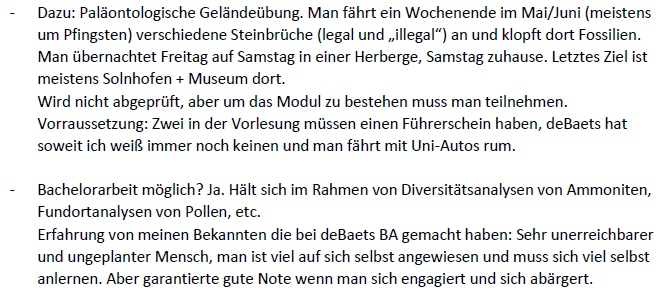 15.06.2021
33
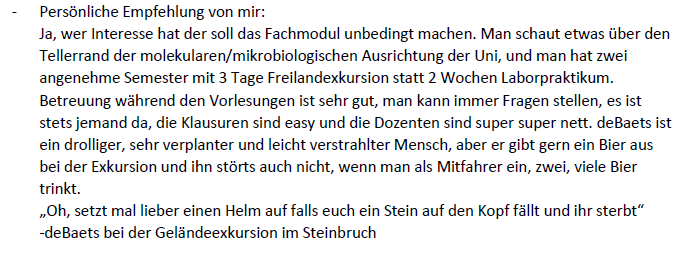 15.06.2021
34
Neurobiologie
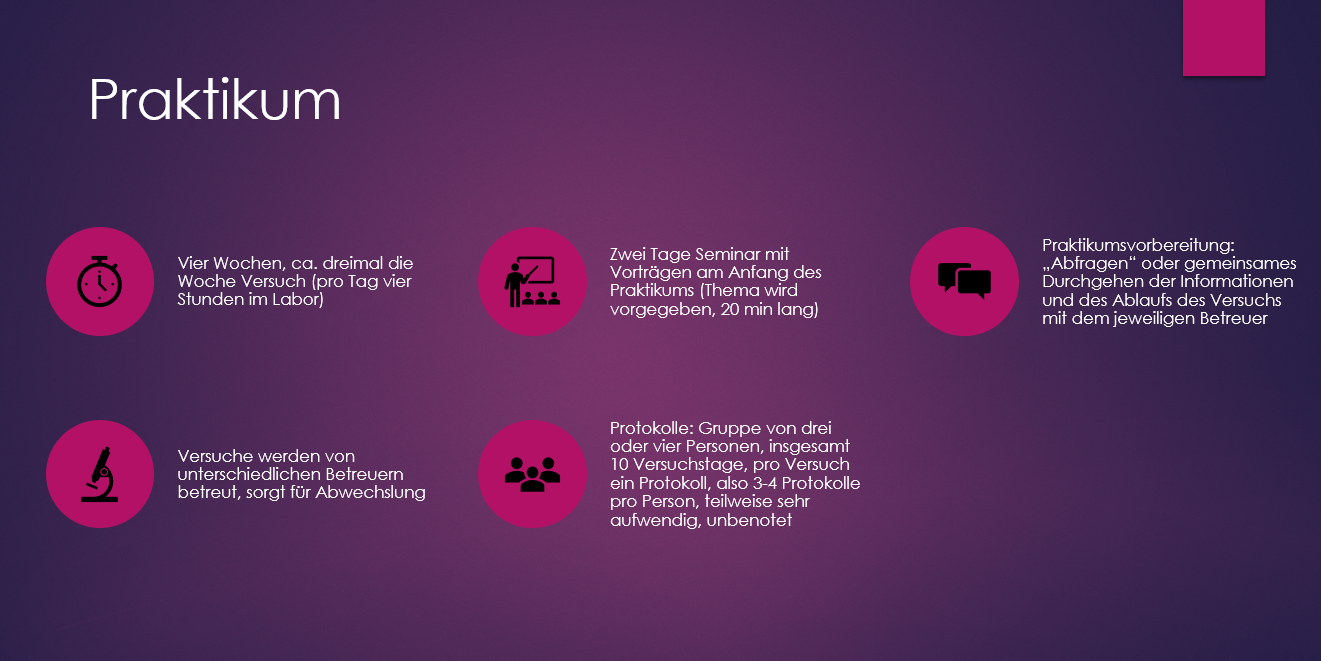 15.06.2021
36
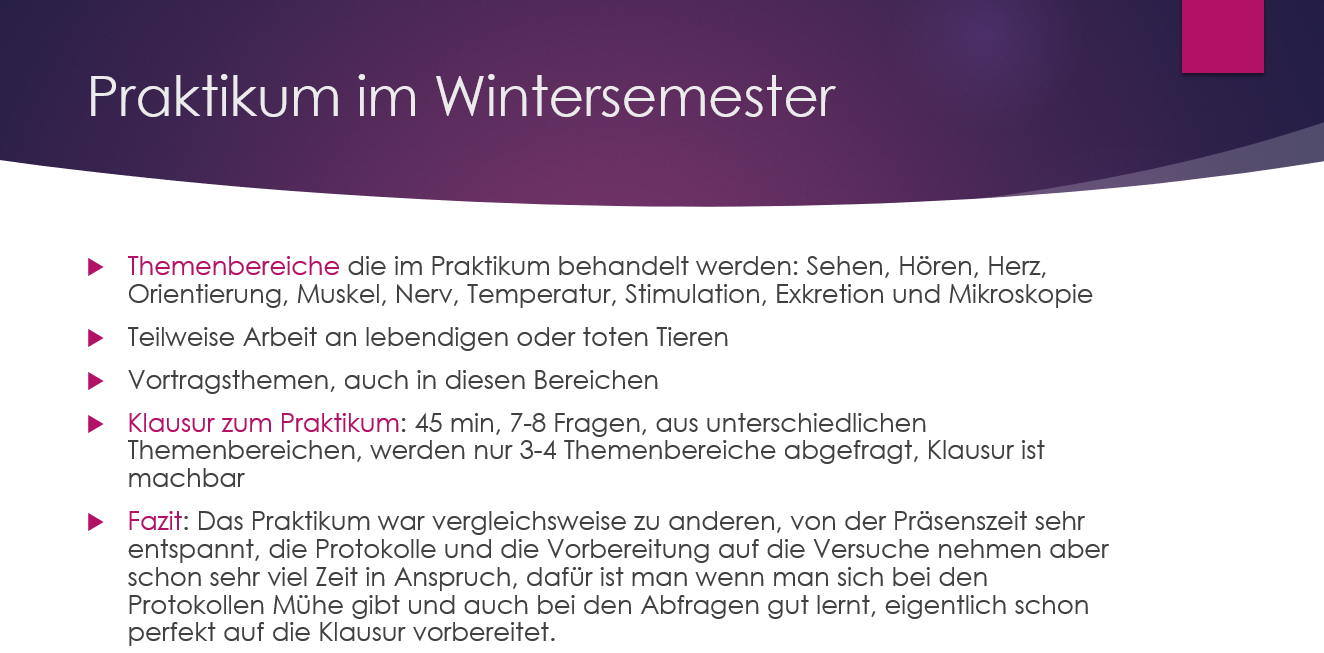 15.06.2021
37
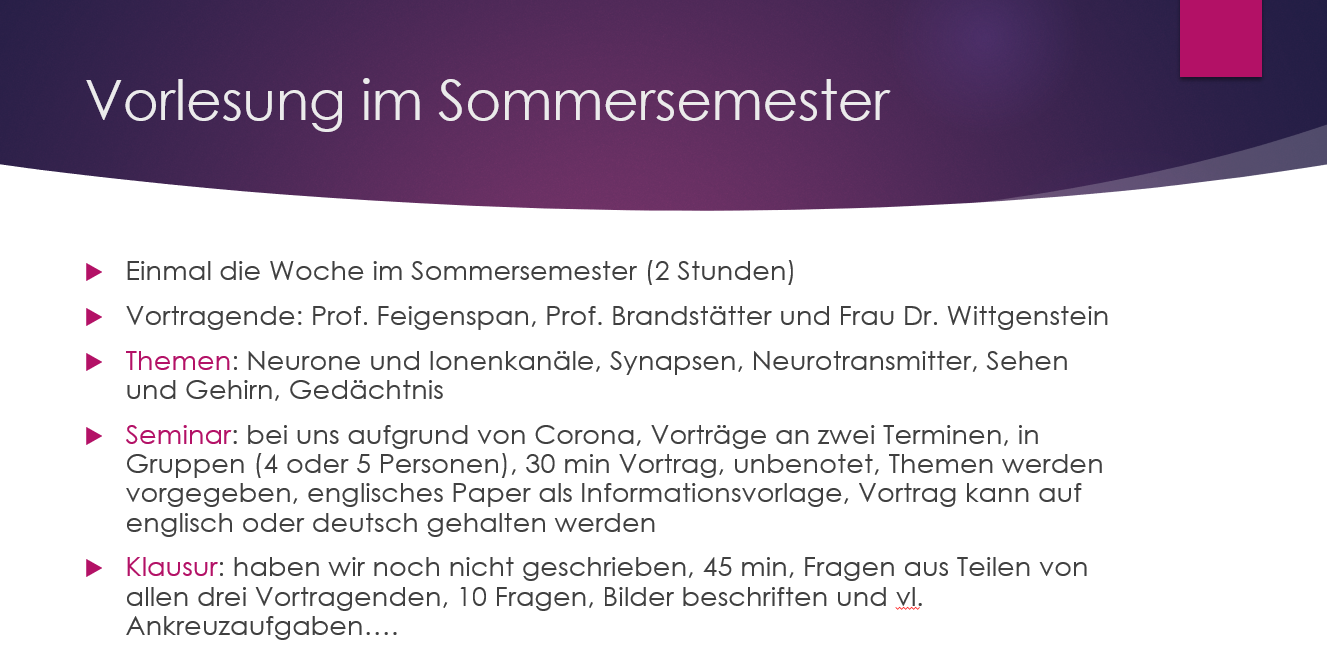 15.06.2021
38
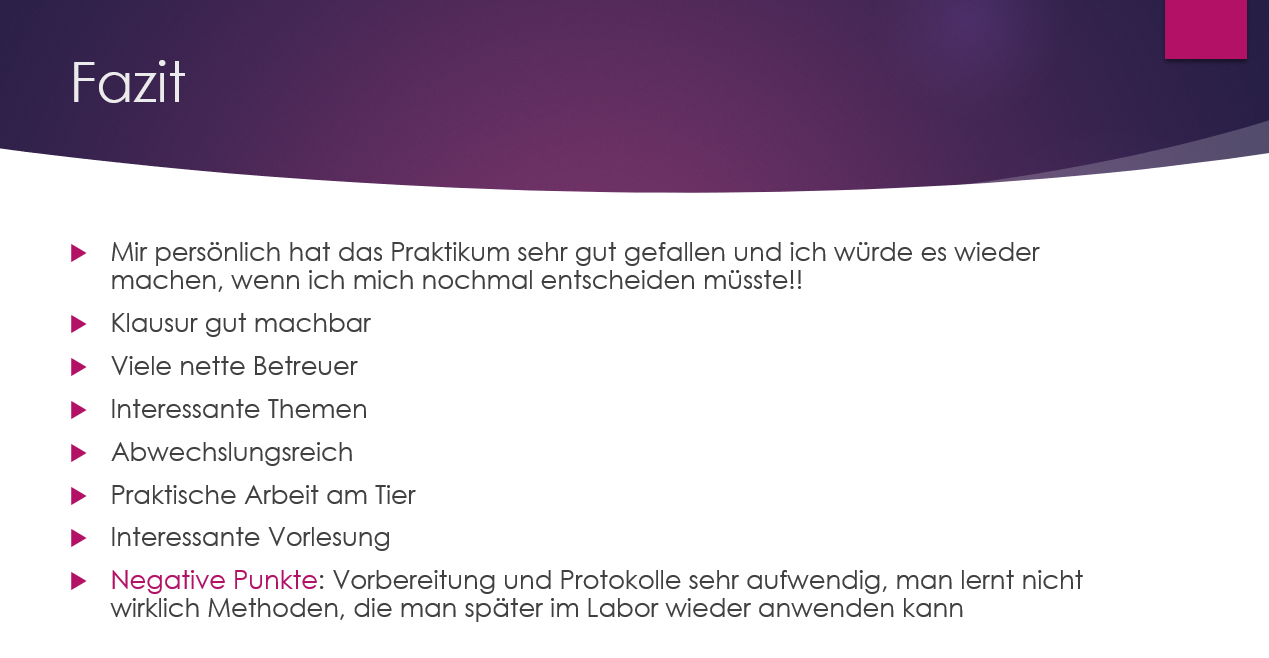 15.06.2021
39
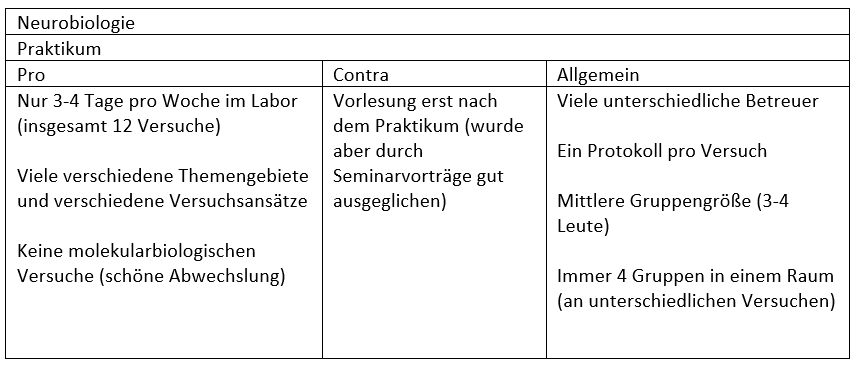 15.06.2021
40
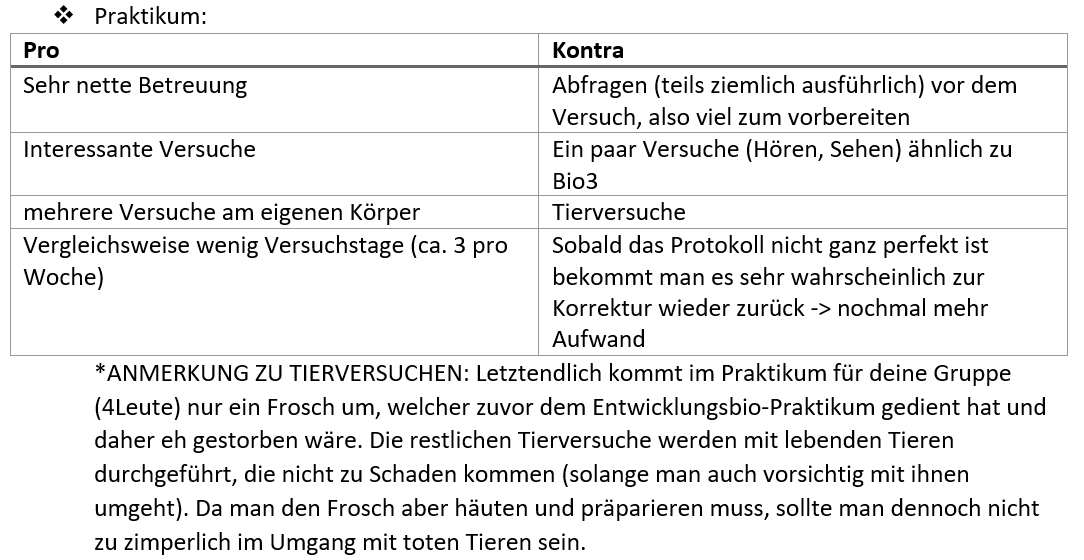 15.06.2021
41
[Speaker Notes: text]
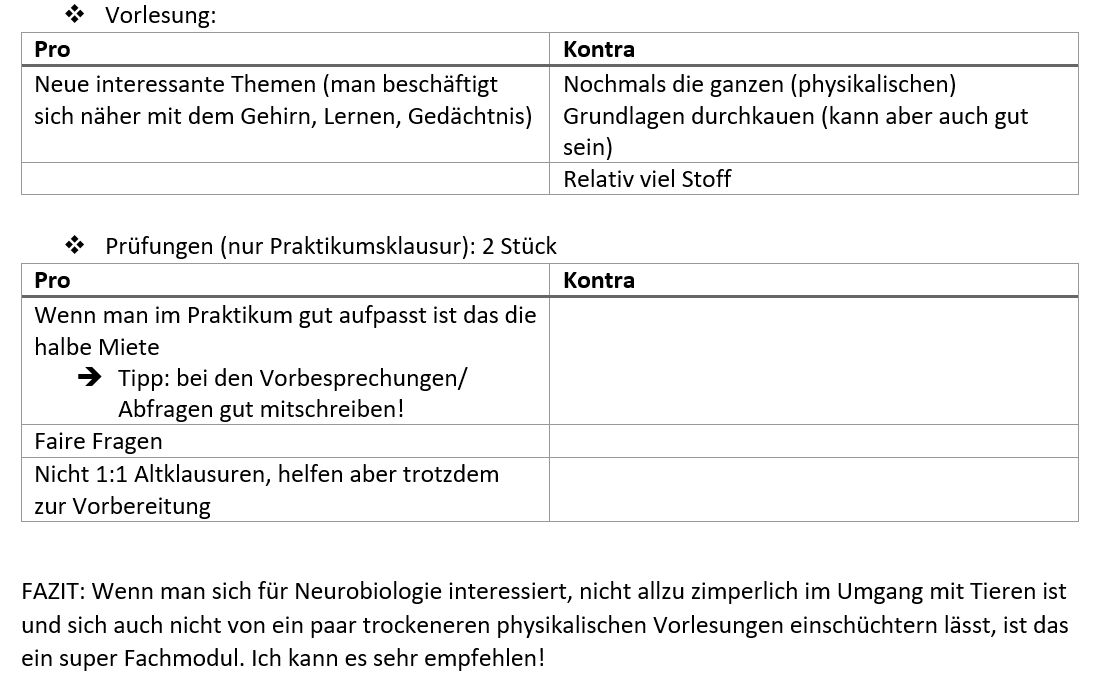 15.06.2021
42
[Speaker Notes: text]
Strukturbiologie
Aufbau:
15 ECTS
5 ECTS Vorlesung
10 ECTS Praktikum
2 Protokolle je 3 ECTS
4 ECTS Praktikumsklausur
5 ECTS Vorlesungsklausur
15.06.2021
44
[Speaker Notes: text]
Altklausuren werden online vom Prof zur Verfügung gestellt.
Klausurbonus durch die Abgabe von wöchentlichen Arbeitsblättern.
Grundlagen der Biologie, die ein besseres Bild vom “großen Ganzen” vermitteln können.
Folien können unübersichtlich sein mit wenig Text; nicht einfach nachzulernen. Man soll wirklich in der Vorlesung sein und zuhören!
Generelle Richtung des Fachmoduls ist mehr Biochemie und Physik/Mathe als wirklich Biologie.
(Beim Praktikum) Viel Computerarbeit: Darstellen und Analysieren von Proteinen und deren Aufbau. Sehr cool für Leute, die Coding/IT/Biotechnologie mögen/können. 
Fazit: Nicht immer einfach, aber sehr interessant :’)
15.06.2021
45
Immungenetik
Vorlesung:
Thematisch und inhaltlich sehr ähnlich zu Immunologie. Bei A und B nicht Immunologie und Immungenetik gleichzeitig auswählen!
Sehr viel Aufwand und viel Stoff, besonders wenn man kein Vorwissen hat.
Nette Dozenten, manchmal machen sie die Vorlesungen interactiv mit mini-Quizzes oder Menti.
Vorlesung besteht größtenteils aus Abbildungen; man muss live zuhören und mitschreiben.
Man muss jede 2 Wochen einen Vortrag halten.
15.06.2021
47
Methoden
15.06.2021
48
Computational Biology und Biophysik
Computational Biology I

Baut auf Physikalischer Biologie auf (Modul von Böckmann)
Eine Übung pro Woche 
Bewertetes Seminar (Vortrag über ein Paper)
Klausur machbar (ähnlich zu Altklausur und Übungen)
Übungen im Stil von Böckmann
15.06.2021
50
[Speaker Notes: ferdi]
Computational Biology II

Numerischer Teil
Programmieren letztes Jahr in Python, zuvor in C
Prüfung am PC gut machbar
2 Übungen pro Woche (Zeitaufwand hält sich in Grenzen)
Sehr netter Lehrstuhl
15.06.2021
51
[Speaker Notes: ferdi]
Biophysik 

2 Vorlesungen pro Praktikumstag, LATEX-Einführung und Laser Sicherheitsunterweisung bis Weihnachten
Vorlesungen dienen dem Verständnis (keine Pflicht), keine Klausur
deutsch/ englisch
10 Praktikumstage an verschiedenen Lehrstühlen im neuen Jahr
Gruppen von 2-4 Studenten
mündliches Kolloquium (+ schriftliche Vorbereitung) und Protokollabgabe nach 10 Werktagen
15.06.2021
52
[Speaker Notes: ferdi]
Biophysik - Tipps

rechtzeitige Vorbereitung um Weihnachten
Kolloqiumfragen im Google-Drive Ordner
Aufteilung der Protokolle unter den Gruppenmitgliedern
Kombination mit biologischen Modul um Stress zu vermeiden z.B. Strukturbiologie
15.06.2021
53
[Speaker Notes: ferdi]
Biophysik
15.06.2021
54
[Speaker Notes: ferdi]
Virologie
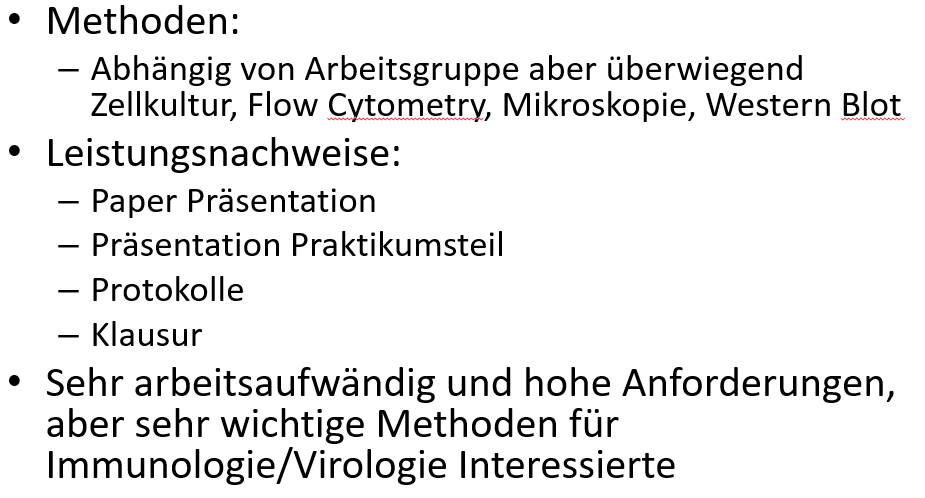 15.06.2021
56
[Speaker Notes: julia]
Vorlesung
Vorlesung eine 90 min meistens im Winter Dienstags Deinstags um 8
Vorlesungsklausur: Themen teilweise Wiederholung aus anderen Semestern, es gibt Gedächtnisptrotokolle, teilweise deuten die Professoren an was sie gern hören würden
Forschungsprojekte zu Themen der Vorlesung im Seminar: eine Gruppe musste diese immer vorstellen, alle mussten diese schriftlich abgeben
Forschungsprojekt: man muss eine Fragestellung versuchen mit einem Experiment herausfinden, man lernt wie man auf einen Versuchsaufbau kommt
15.06.2021
57
Praktikum
Interessante Methoden: Midipräp, cDNA, siRNA, Gene Gun, Western Blot, Mikroskopieren, teilweise genauer die Wirkungsweise von z.B. einer Gelelektrophorese erklärt
Praktikumsklausur: Theorie die man im Praktikum gelernt hat, es gibt Gedächtnisprotokolle
Beide Klausuren am gleichen Tag, Protokollabgabe (3 verschiedene aufgeteilt mit Partner*in) ein paar Wochen nach dem Praktikum => Vorteil man lernt beim Protokoll schreiben und während dem Semester bei der Vorlesung und wiederholt alles beim lernen auf die Klausur
Präsentation eines Papers vor dem Praktikum (wird benotet)
3 Wochen Praktikum in jeder Woche wird man von einer anderen Arbeitsgruppe betreut und behandelt Themen dieser AG
15.06.2021
58
Genetik
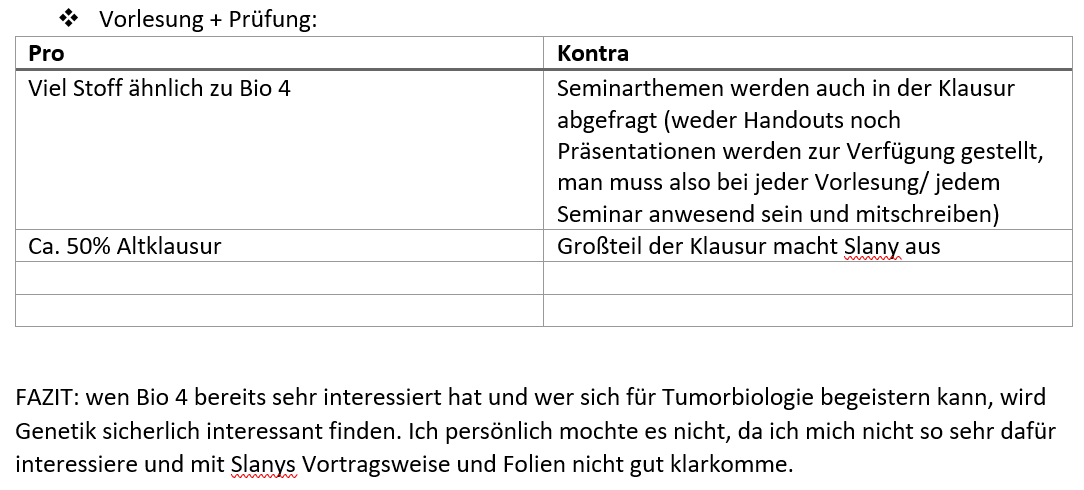 15.06.2021
60
[Speaker Notes: text]
Mikrobiologie
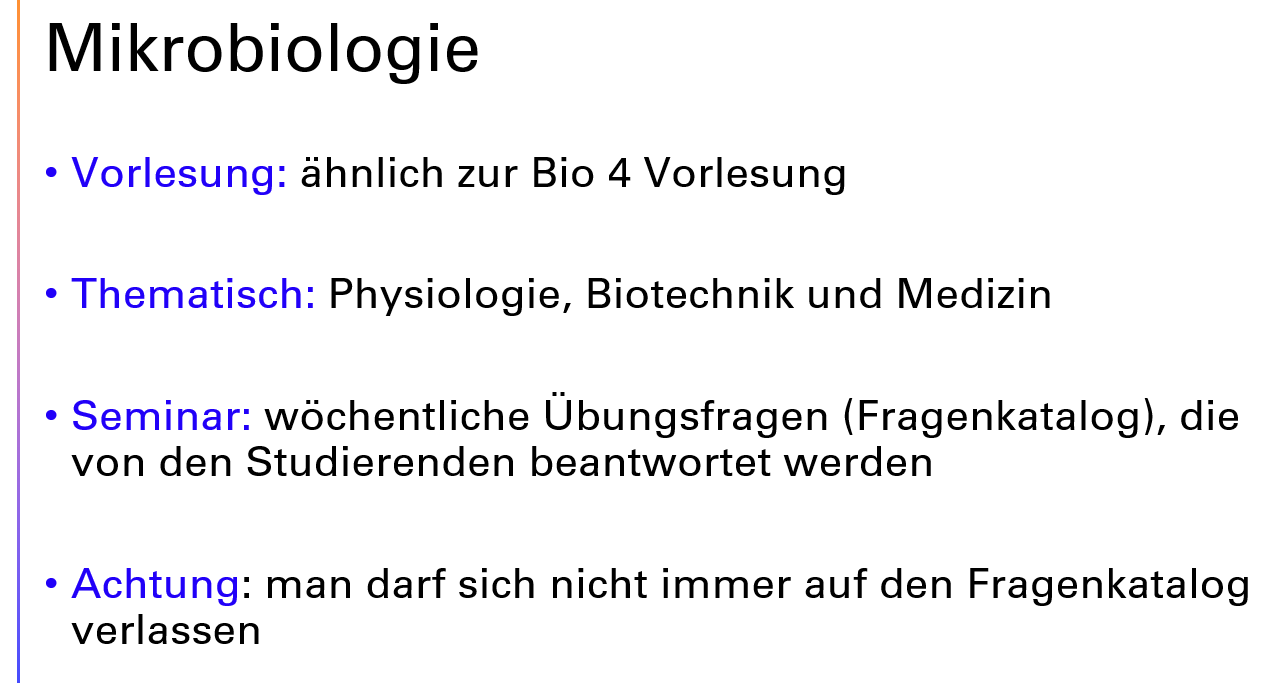 Das Praktikum ist an sich interessant, kann aber an manchen Tagen sehr lange dauern, bis man fertig ist. In der Vorlesung gibt es am Ende Fragen, die man für die Klausurvorbereitung nutzen kann.
15.06.2021
62
[Speaker Notes: Anna]
Organische Chemie
Das Fachmodul hat zwei Vorlesungen: “OCII” (Svetlana Tsogoeva, parallel mit den Lehrämtlern des 3. Semesters) und “Chemie der Naturstoffe” (Marcus Speck, parallel mit den Lehrämtlern des 5. Semesters). Beide Vorlesungen sind vom Umfang überschaubar und auch die Klausuren waren sehr gut zu meistern. OCII ist zB vom Prinzip genauso wie OCI im 2. Semester (Übungen sind der Schlüssel zum Erfolg). CNS muss man nur bestehen. CNS kann man im Winter und/oder im Sommer belegen.

Da wir nur zu zweit waren, fand das Praktikum nach anfänglichen organisatorischen Schwierigkeiten gemeinsam mit Master-Studenten der organischen Chemie statt. Die Leute waren alle gechillt und man konnte immer jemanden um Rat/Hilfe bitten.
15.06.2021
64
Die Versuche waren sehr ähnlich wie im OC-Praktikum von Michael Brettreich im OC-Seminar. Neu war die Synthese von Kristallviolett und die Extraktion von Coffein aus schwarzem Tee. 

Am Ende mussten wir ein Protokoll abgeben, das benotet wurde.
15.06.2021
65
Instagramm: Fsi_bio_erlangen
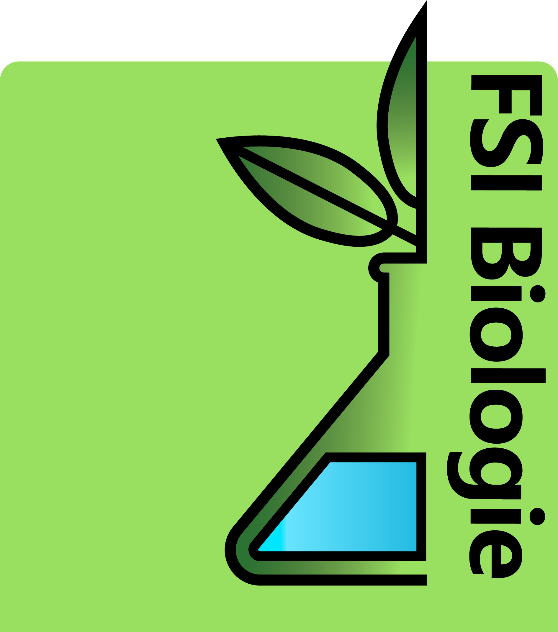 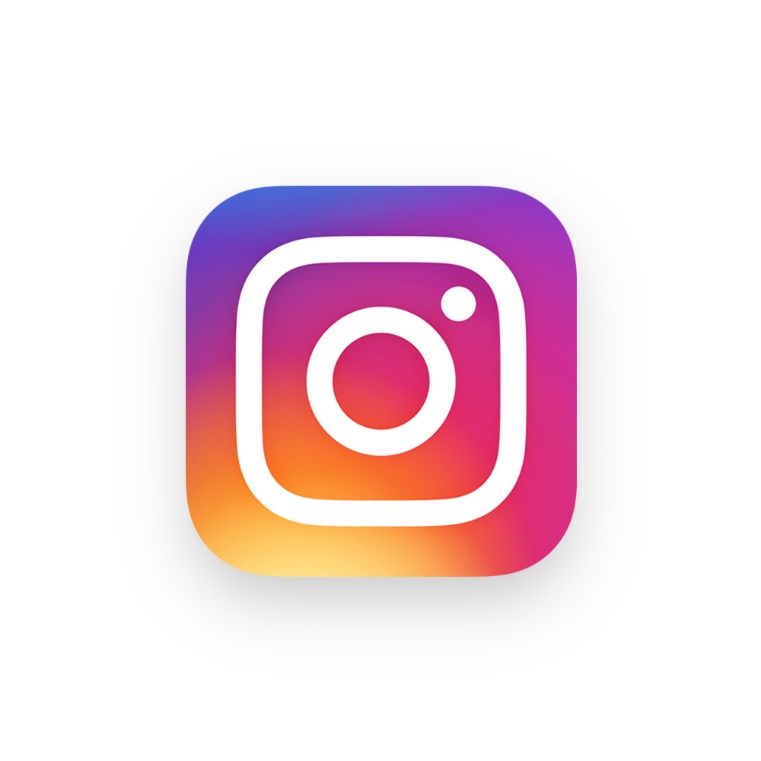